Animal Farm Vocabulary
FABLE – a story with a moral [and often has talking animal characters]
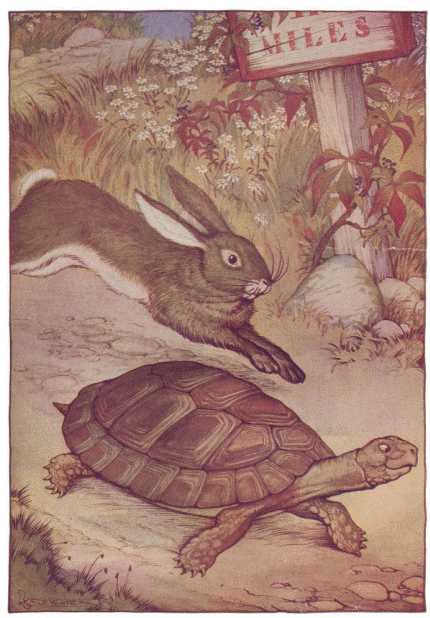 DICTATOR – someone who rules with absolute power
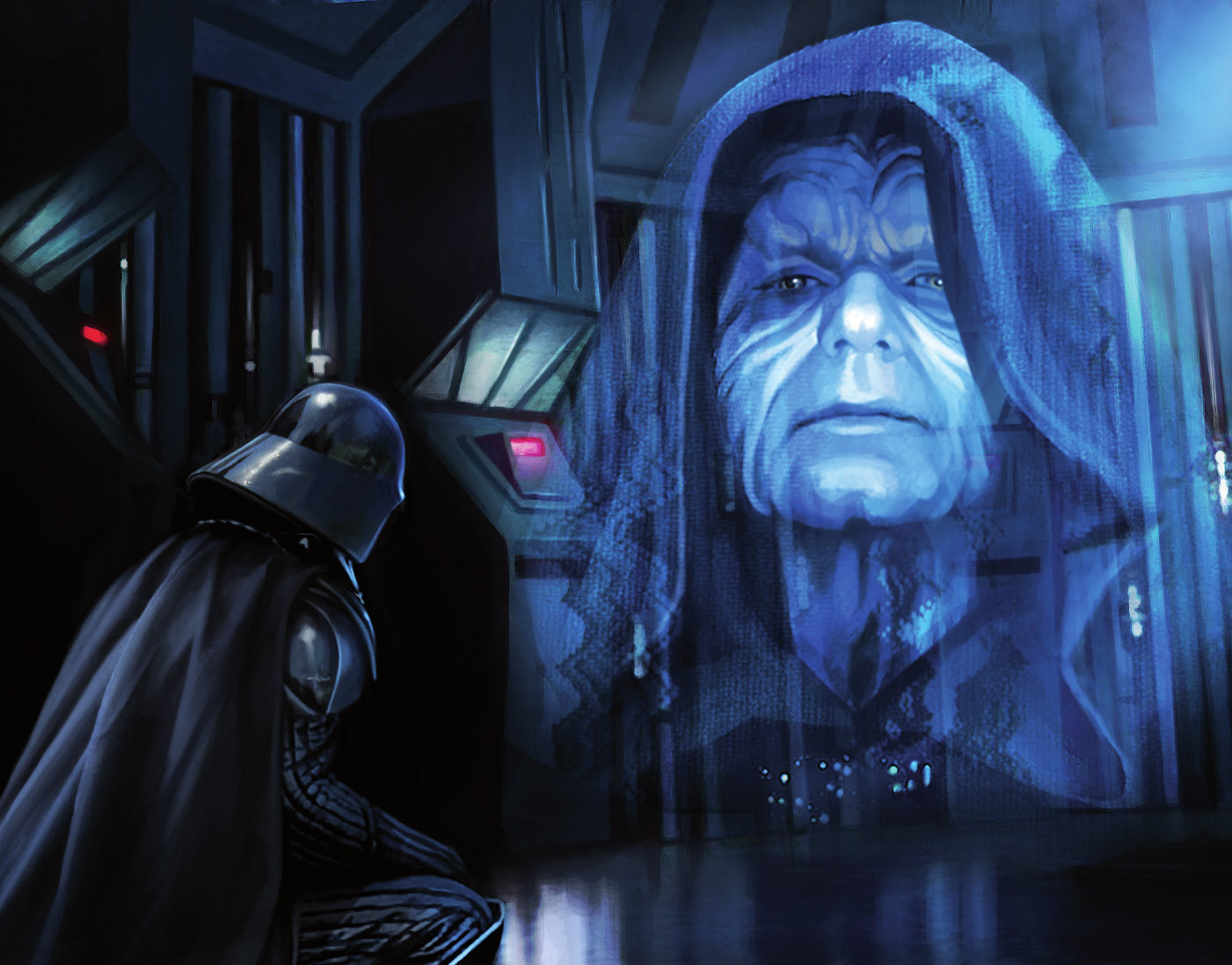 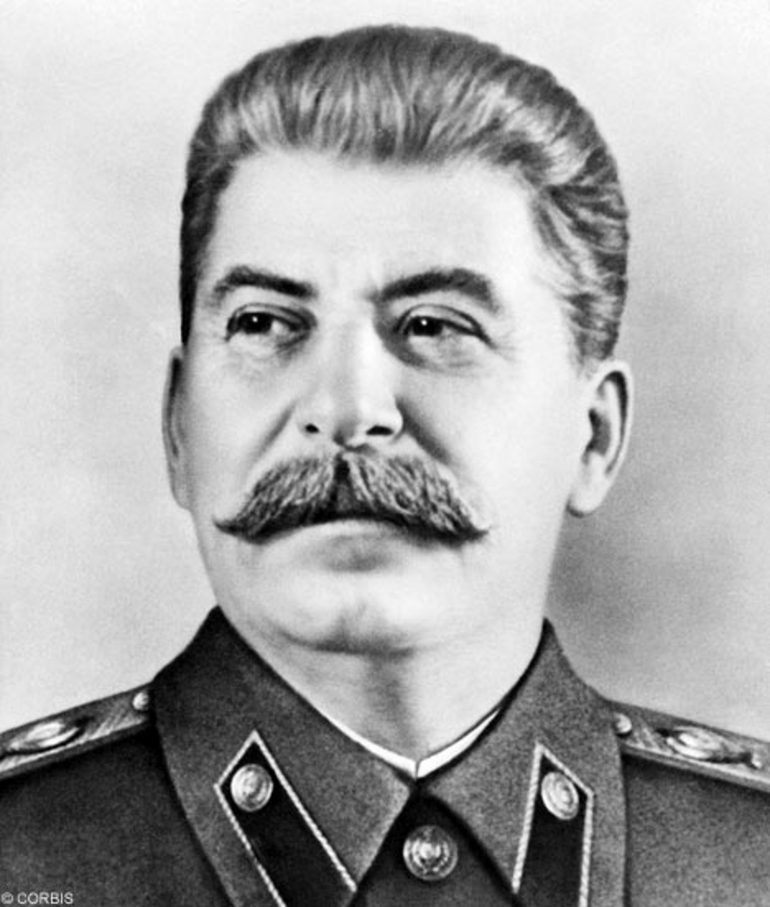 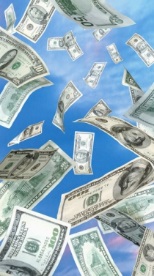 PROSPERITY – success, wealth or good fortune
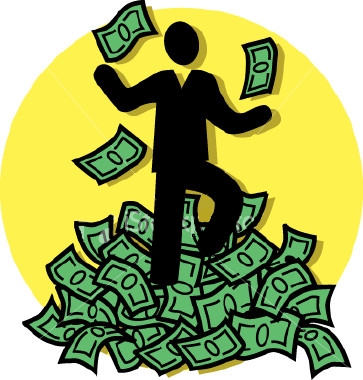 OPPOSITITE OF PROSPERITY: poverty
PROCURE – acquire, obtain, get hold of something